PERILAKU ORGANISASI
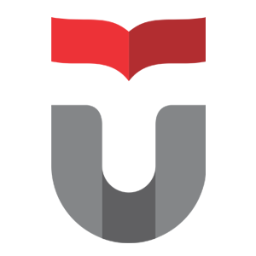 Bab v
Kepribadian Dan Nilai
Kepribadian adalah jumlah total cara-cara dimana seorang individu beraksi dan berinteraksi dengan orang lain. Hereditas adalah faktor-faktor yang ditentukan saat konsepsi biologis, fisik, dan pembentukan psikologis inheren. Karakteristik-karakteristik kepribadian adalah karakteristik-karakteristik yang bertahan yang menjelaskan perilaku seorang individu.
Indikator Types Myers-Briggs
Indikator Types Myers-Briggs adalah sebuah tes kepribadian yang mengelompokkan empat karakteristik dan mengklasifikasikannya.
Ekstrover versus Introver. Individu-individu ekstrover ramah, mereka fokus pada detail. Sedangkan introver tenang dan pemalu.
Perasa versus Intuitif. Tipe perasa praktis serta memilih, rutin dan urutan, mereka fokus pada detail. Intuitif bergantung pada proses tidak sadar, dan melihat pada gambaran besar.
Memikirkan versus Merasakan. Tipe yang memikirkan biasanya menggunakan penalaran dan logika untuk menangani masalah. Tipe merasakan berpegang pada nilai-nilai dan emosi pribadi mereka.
Menilai versus Menerima. Tipe yang menilai menginginkan kendali dan memilih urutan dan struktur. Tipe yang menerima lebih fleksibel dan spontan.
Model Kepribadian 5 Besar
Ekstraversi adalah sebuah dimensi kepribadian yang menjelaskan seseorang yang mampu bersosialiasi, ekspresif dan percaya diri.
Keramahan adalah sebuah dimensi kepribadian yang menjelaskan seseorang yang baik, kooperatif, dan mempercayai.
Kehati-hatian adalah sebuah dimensi kepribadian yang menjelaskan seseorang yang dapat bertanggung jawab, dapat diandalkan, persisten dan teratur.
Stabilitas Emosional adalah sebuah dimensi kepribadian yang mengarakterisasi seseorang yang tenang, percaya diri, aman.
Keterbukaan pada Pengalaman adalah sebuah dimensi kepribadian yang mengarakterisasikan seseorang dari sisi imajinasi, sensitivitas, dan rasa ingin tahu.
Dark Triad
Para peneliti telah menemukan bahwa tiga fitur yang tidak diinginkan oleh setiap individu adalah machiavellianisme, narsisme dan psikopat. Machiaviellianisme adalah seseorang individu yang mempertahankan sifat pragmatis, jarak emosional dan percaya bahwa hasil dapat membenarkan cara. Narsisme adalah kecenderungan untuk sombong, memiliki rasa berlebihan akan pentingnya diri, membutuhkan pujian yang berlebihan, dan memiliki rasa kelayakan. Sedangkan Psikopat adalah kecenderungan sedikit kepedulian terhadap orang lain atau menyesal saat tindakannya menyebabkan bahaya.
Nilai
Nilai adalah keyakinan besar bahwa sebuah mode tindakan spesifik atau akhir dari keberadaan lebih diinginkan secara pribadi atau sosial. Ketika kita memperingkat nilai dari sisi intensitas, maka kita memperoleh sistem nilai. Sistem nilai ialah sebuah hierarki berdasarkan sebuah peringkat atas nilai-nilai individu dari sisi intensitasnya. Nilai terbagi menjadi 2, yaitu nilai terminal dan nilai instrumental. Nilai terminal ialah hasil akhir yang diinginkan dari seseorang dalam hidupnya. Sedangkan nilai insturmental ialah mode perilaku yang lebih disukai, atau alat untuk mencapai nilai terminal seseorang.
Nilai – Nilai Internasional
Jarak Kekuasaan. Sebuah atribut budaya nasional yang menjelaskan tingkat dimana orang-orang dalam suatu negara.
Individualisme. Sebuah atribut budaya nasional yang menjelaskan tingkat dimana orang-orang lebih memilih untuk bertindak sebagai individu dibandingkan sebagai anggota dari kelompok.
Kolektivisme. Sebuah atribut budaya nasional yang menjelaskan tntang seorang yang berharap dianggap dalam kelompok yang menjadi bagiannya untuk merawat dan melindungi mereka.
Maskulinitas. Sebuah atribut budaya nasional yang menjelaskan tingkat dimana budaya menyukai peran-peran maskulin tradisional seperti pencapaian, kekuasaan dan kendali.
TERIMAKASIH
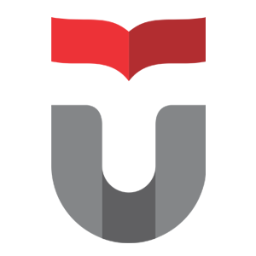